THỨ NĂM NGÀY 15-08THÁNH LỄ CHÍNH NGÀYĐỨC MARIA HỒN XÁC LÊN TRỜILễ Trọng( Sách bài đọc quyển 2 trang 780 )
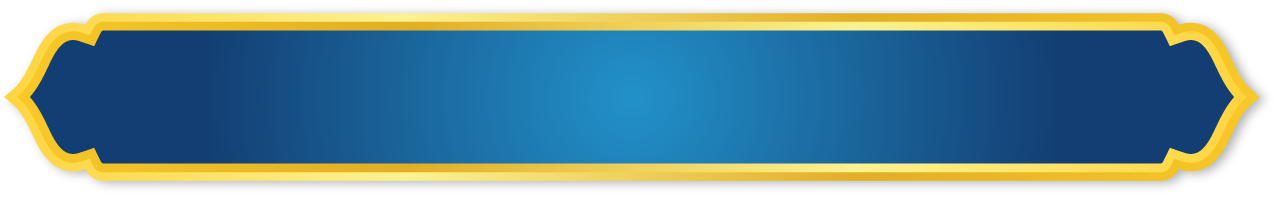 CA ĐOÀN THÁNH CECILIA - GIÁO XỨ THIÊN ÂN
LỄ SÁNG 05 GIỜ
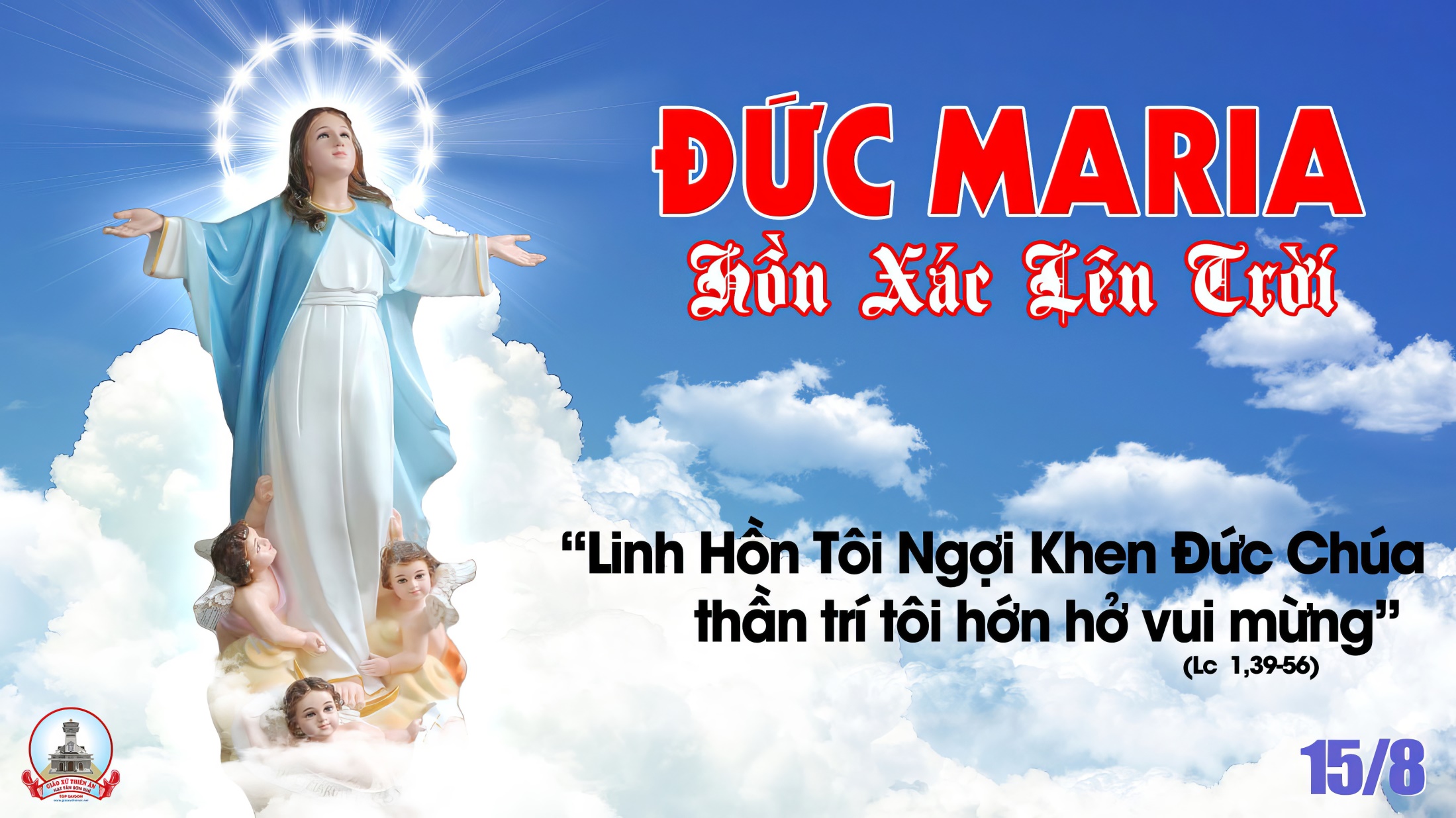 BỔN MẠNG GIÁO HỌ MÔNG TRIỆU
Ca Nhập Lễ
Mẹ Lên Trời
Triệu Hà
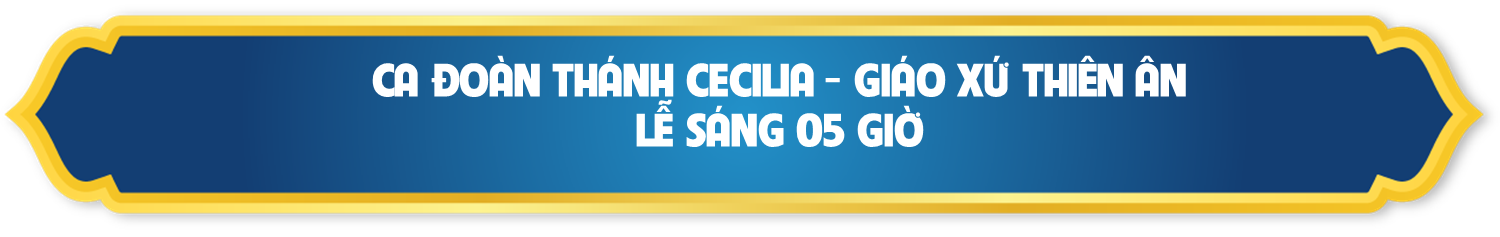 Đk: Mẹ lên trời giữa một ngày rực ánh sáng. Đàn ca các thánh tung hô nhân loại vui hát mừng vì xác hồn vẹn tuyền Mẹ về Thiên cung.
**: Mẹ lên trời ngày mừng vui cho Thiên quốc. Hào quang Mẹ Chúa Ba ngôi sáng ngời khắp chín tầng vì xác hồn vẹn tuyền Mẹ tới Thiên đường.
Tk1: Mẹ ơi thế trần là nơi gian khổ biển đời con gặp bao cơn giông tố. Mẹ chính là đuốc sáng soi ban đêm. Soi dẫn lối thuyền con về bến êm đềm
Đk: Mẹ lên trời giữa một ngày rực ánh sáng. Đàn ca các thánh tung hô nhân loại vui hát mừng vì xác hồn vẹn tuyền Mẹ về Thiên cung.
**: Mẹ lên trời ngày mừng vui cho Thiên quốc. Hào quang Mẹ Chúa Ba ngôi sáng ngời khắp chín tầng vì xác hồn vẹn tuyền Mẹ tới Thiên đường.
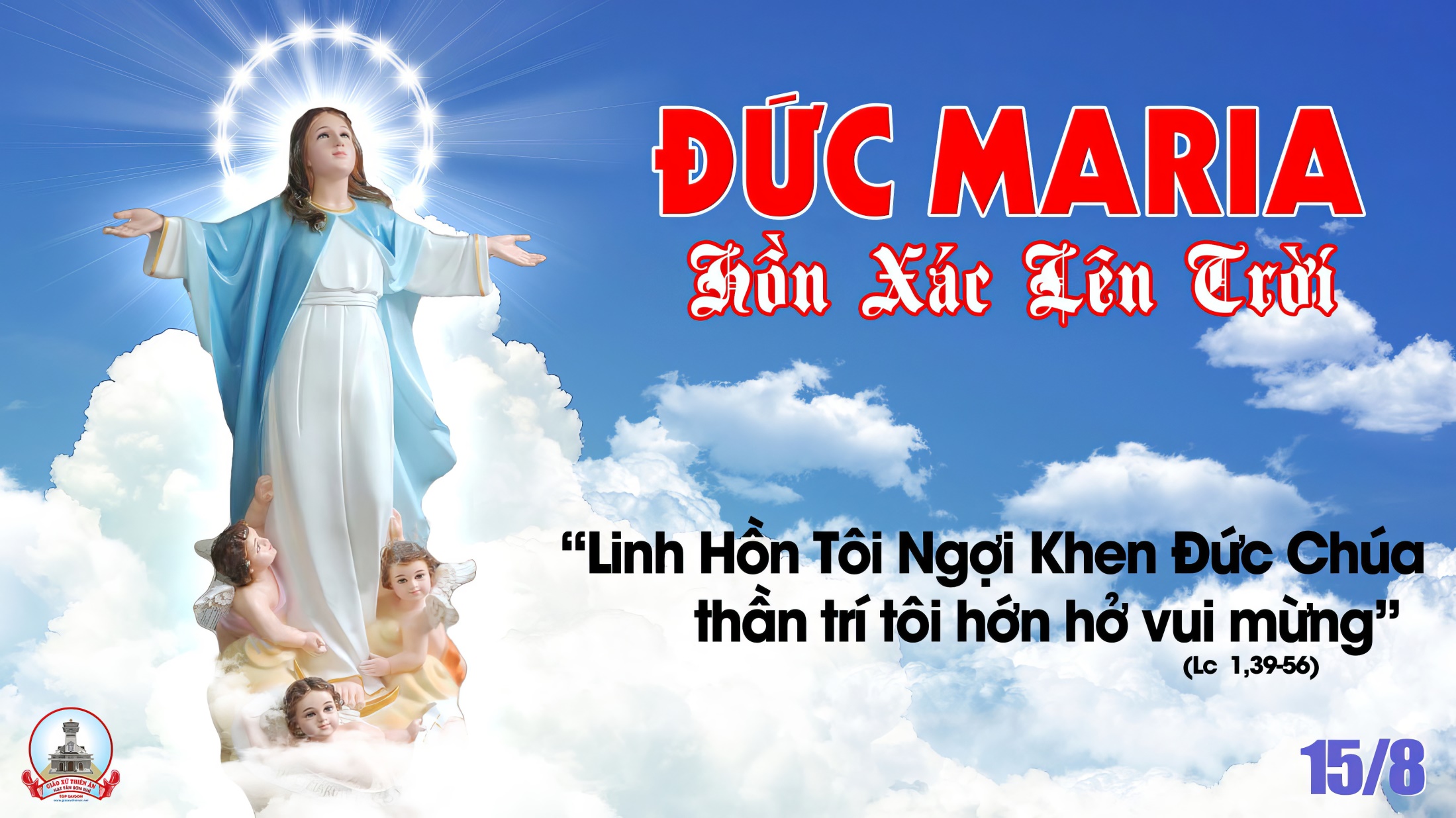 BỔN MẠNG GIÁO HỌ MÔNG TRIỆU
KINH VINH DANH
Chủ tế: Vinh danh Thiên Chúa trên các tầng trời.A+B: Và bình an dưới thế cho người thiện tâm.
A: Chúng con ca ngợi Chúa.
B: Chúng con chúc tụng Chúa. A: Chúng con thờ lạy Chúa. 
B: Chúng con tôn vinh Chúa.
A: Chúng con cảm tạ Chúa vì vinh quang cao cả Chúa.
B: Lạy Chúa là Thiên Chúa, là Vua trên trời, là Chúa Cha toàn năng.
A: Lạy con một Thiên Chúa,            Chúa Giêsu Kitô.
B: Lạy Chúa là Thiên Chúa, là Chiên Thiên Chúa là Con Đức Chúa Cha.
A: Chúa xóa tội trần gian, xin thương xót chúng con.
B: Chúa xóa tội trần gian, xin nhậm lời chúng con cầu khẩn.
A: Chúa ngự bên hữu Đức Chúa Cha, xin thương xót chúng con.
B: Vì lạy Chúa Giêsu Kitô, chỉ có Chúa là Đấng Thánh.
Chỉ có Chúa là Chúa, chỉ có Chúa là đấng tối cao.
A+B: Cùng Đức Chúa Thánh Thần trong vinh quang Đức Chúa Cha. 
Amen.
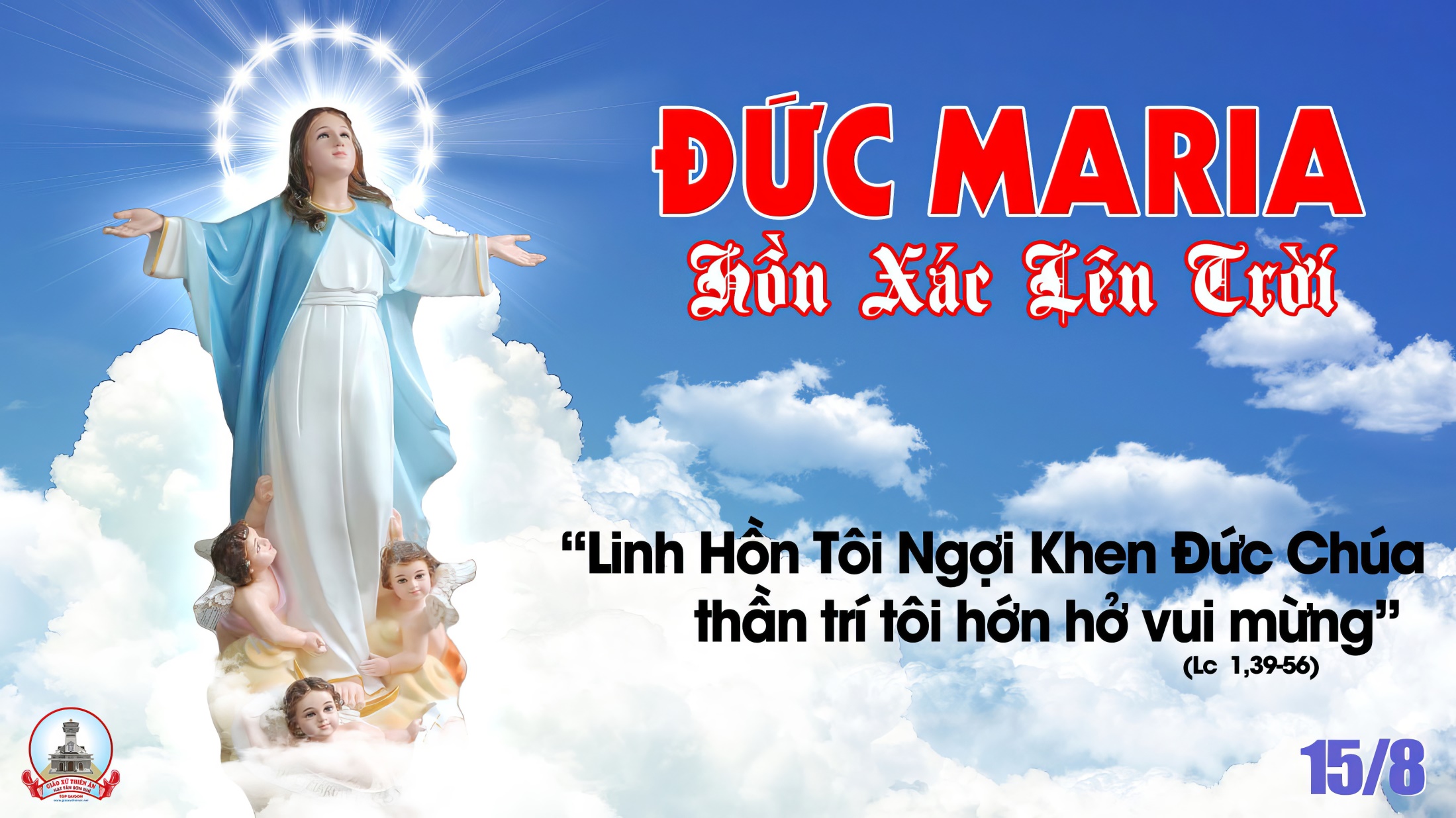 BỔN MẠNG GIÁO HỌ MÔNG TRIỆU
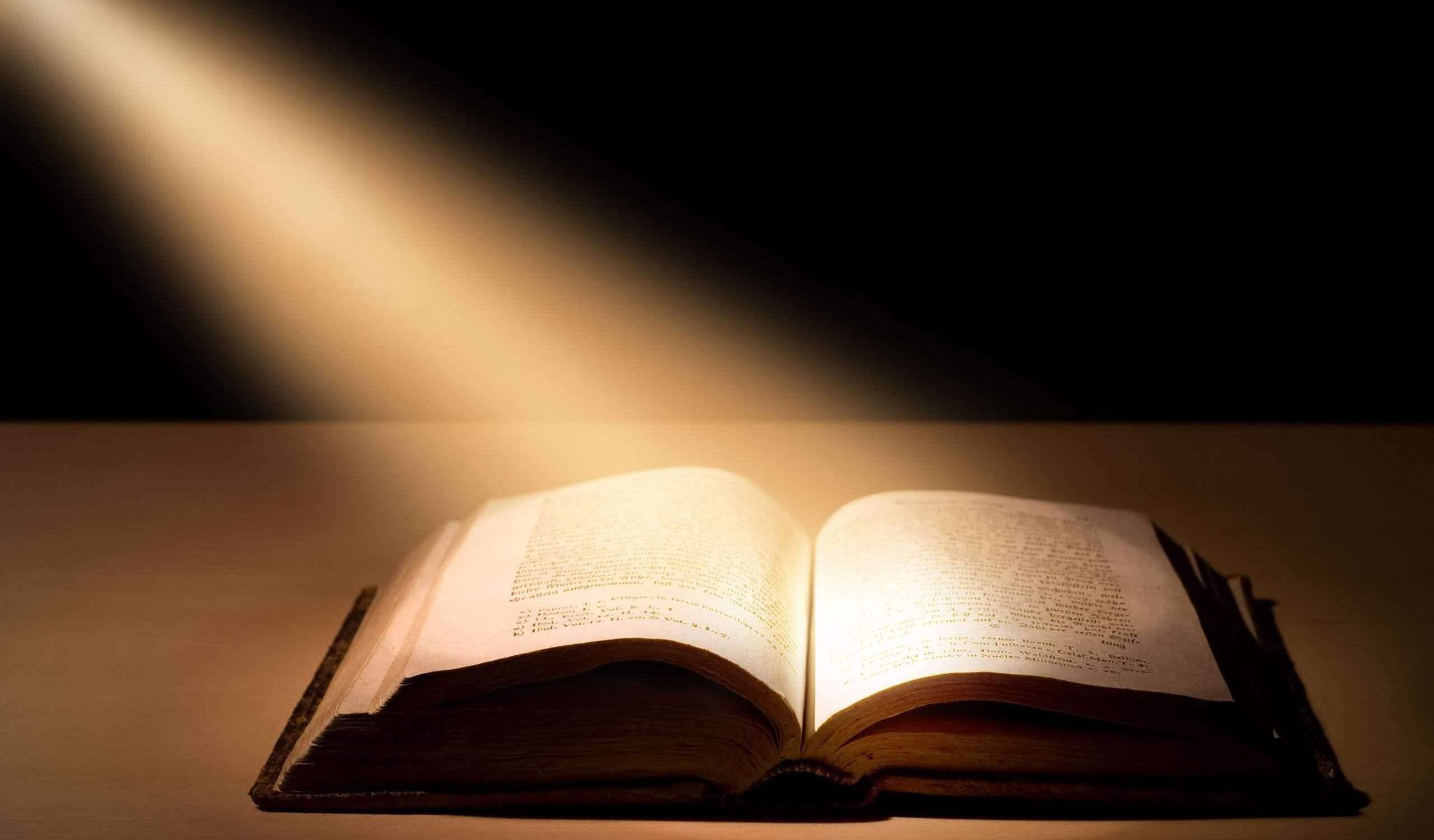 Bài đọc 1
Có một người Phụ Nữ, mình khoác mặt trời,
chân đạp mặt trăng.
Bài trích sách Khải huyền của thánh Gio-an tông đồ.
Đáp Ca
Thánh Vịnh 44
Lm. Kim Long
04 Câu
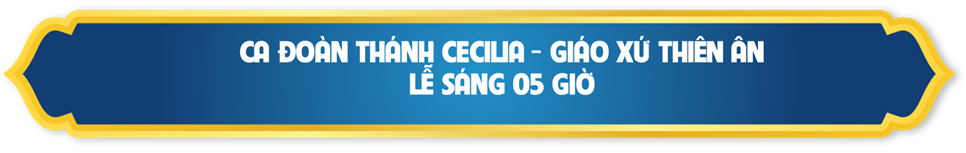 Đk: Hoàng hậu đứng bên hữu Đức Vua, trang điểm vàng ô-phia diễm lệ.
Tk1: Hoàng hậu đứng bên hữu Đức Vua, trang điểm vàng ô-phia diễm lệ.
Đk: Hoàng hậu đứng bên hữu Đức Vua, trang điểm vàng ô-phia diễm lệ.
Tk2: Tôn nương hỡi coi đi lắng nghe nào, quên dân tộc quên đi nhà phụ thân.
Đk: Hoàng hậu đứng bên hữu Đức Vua, trang điểm vàng ô-phia diễm lệ.
Tk3: Bao hương sắc quân vương rất yêu vì, mau vô lạy Đức Chúa của nàng đi.
Đk: Hoàng hậu đứng bên hữu Đức Vua, trang điểm vàng ô-phia diễm lệ.
Tk4: Bao vui sướng hoan ca rất tưng bừng, đây bao người đi vô tận hoàng cung.
Đk: Hoàng hậu đứng bên hữu Đức Vua, trang điểm vàng ô-phia diễm lệ.
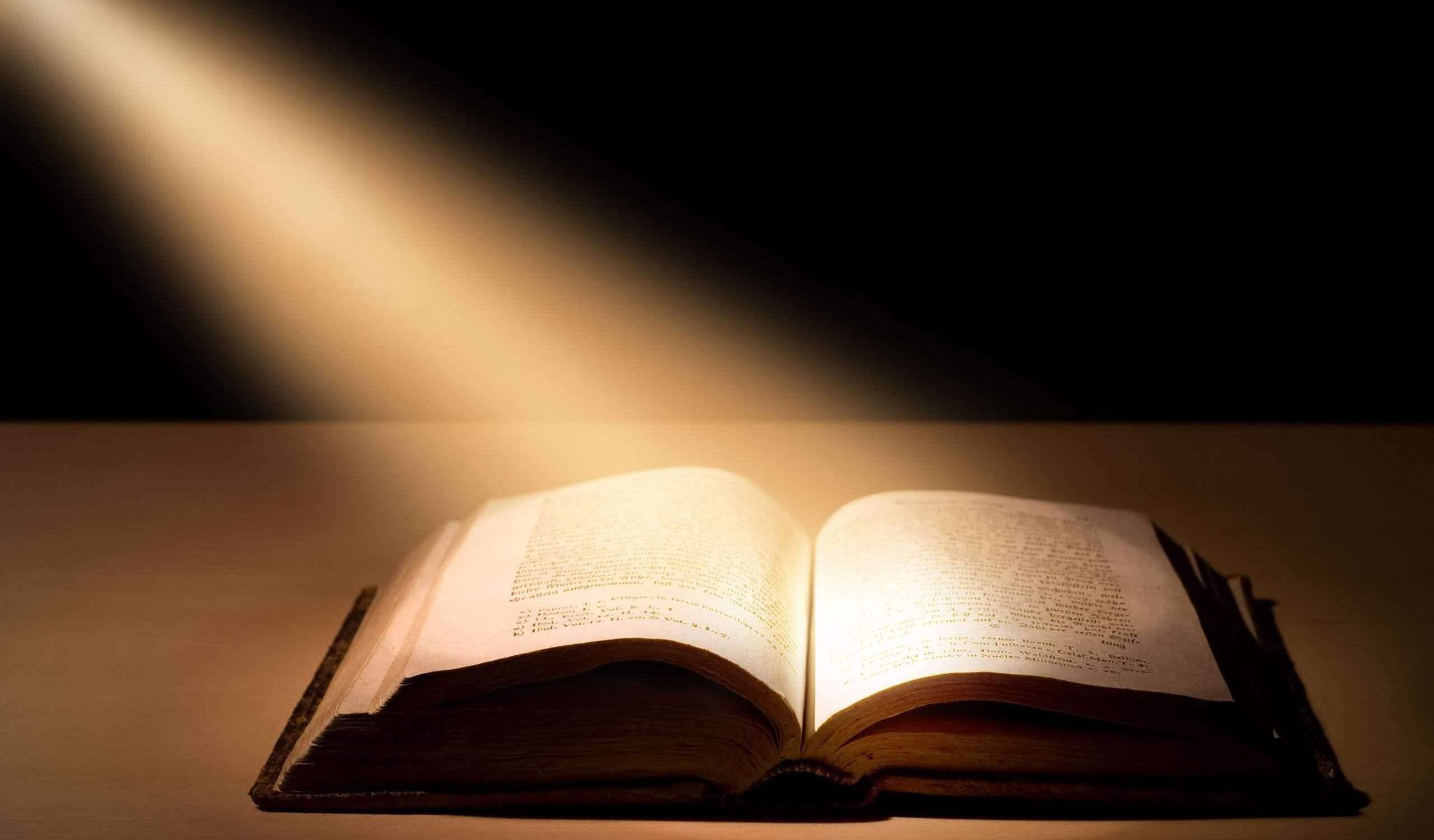 Bài đọc 2
Mở đường là Đức Ki-tô,
rồi đến lượt những kẻ thuộc về Người.
Bài trích thư thứ nhất của thánh Phao-lô tông đồ
gửi tín hữu Cô-rin-tô.
Alleluia-Alleluia:
Đức Maria được rước lên trời, muôn vàn thiên sứ hỉ hoan vui mừng
Alleluia:
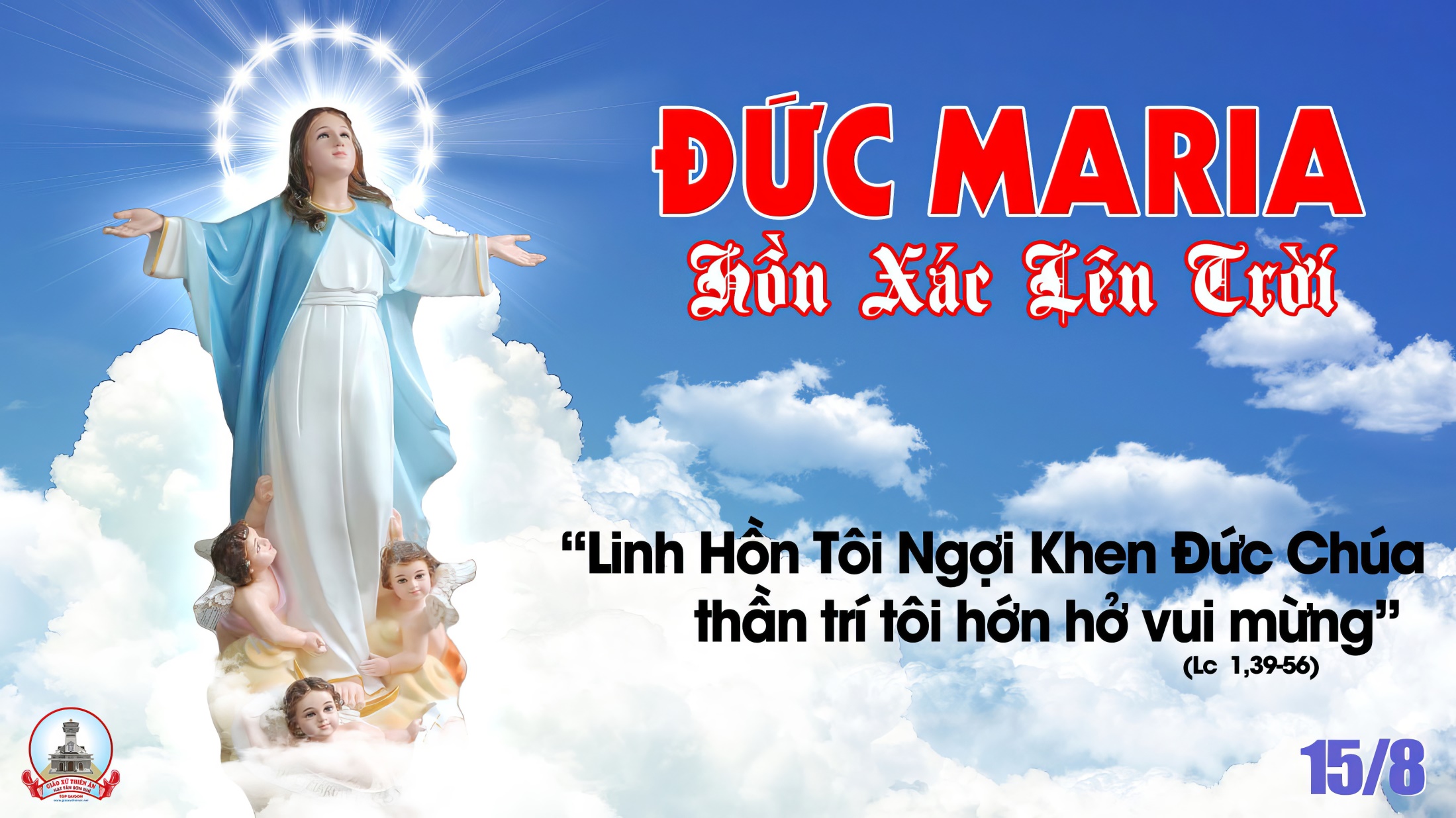 BỔN MẠNG GIÁO HỌ MÔNG TRIỆU
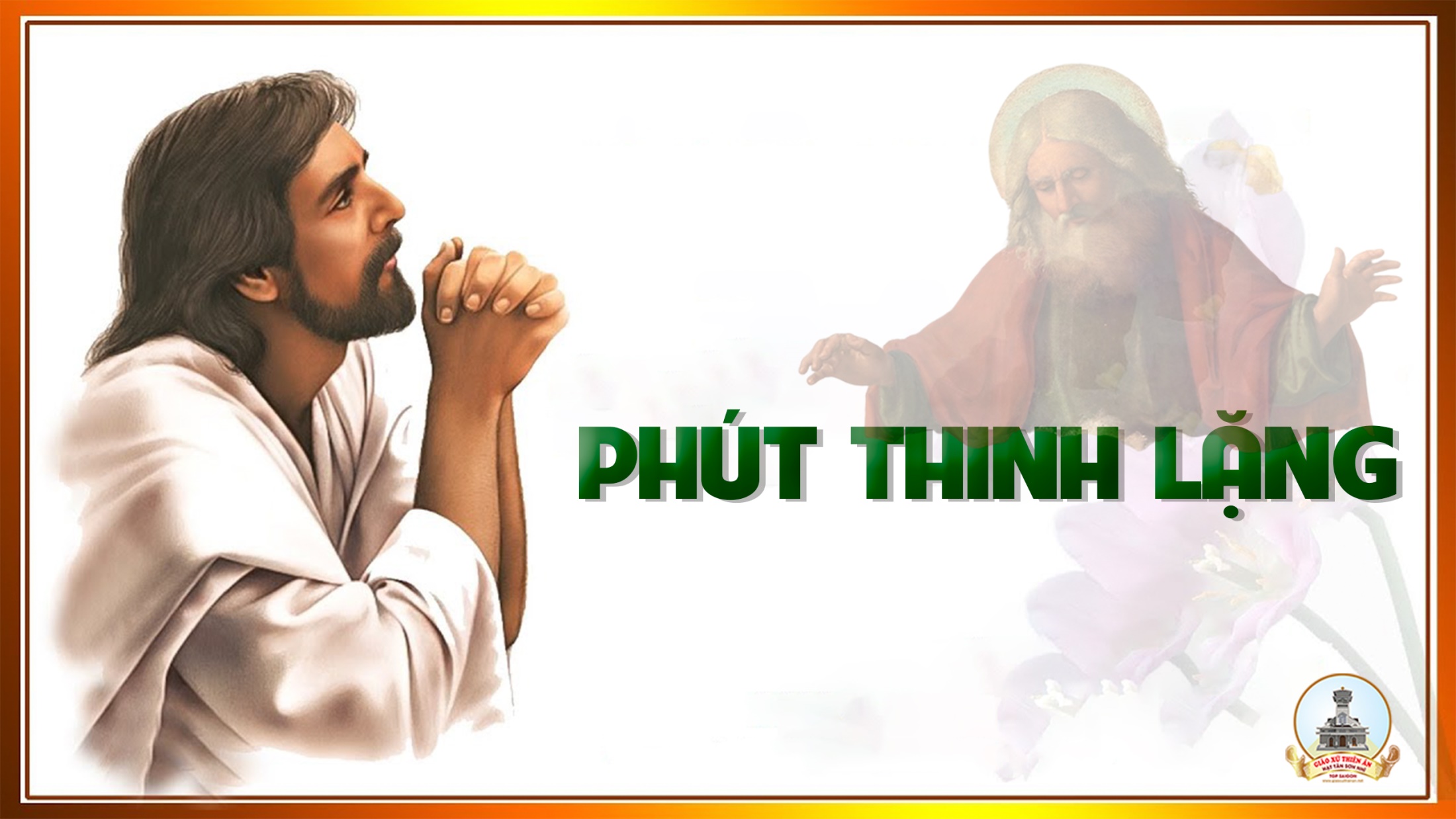 KINH TIN KÍNH
Tôi tin kính một Thiên Chúa là Cha toàn năng, Đấng tạo thành trời đất, muôn vật hữu hình và vô hình.
Tôi tin kính một Chúa Giêsu Kitô, Con Một Thiên Chúa, Sinh bởi Đức Chúa Cha từ trước muôn đời.
Người là Thiên Chúa bởi Thiên Chúa, Ánh Sáng bởi Ánh Sáng, Thiên Chúa thật bởi Thiên Chúa thật,
được sinh ra mà không phải được tạo thành, đồng bản thể với Đức Chúa Cha: nhờ Người mà muôn vật được tạo thành.
Vì loài người chúng ta và để cứu độ chúng ta, Người đã từ trời xuống thế.
Bởi phép Đức Chúa Thánh Thần, Người đã nhập thể trong lòng Trinh Nữ Maria, và đã làm người.
Người chịu đóng đinh vào thập giá vì chúng ta, thời quan Phongxiô Philatô; Người chịu khổ hình và mai táng, ngày thứ ba Người sống lại như lời Thánh Kinh.
Người lên trời, ngự bên hữu Đức Chúa Cha, và Người sẽ lại đến trong vinh quang để phán xét kẻ sống và kẻ chết, Nước Người sẽ không bao giờ cùng.
Tôi tin kính Đức Chúa Thánh Thần là Thiên Chúa và là Đấng ban sự sống, Người bởi Đức Chúa Cha và Đức Chúa Con mà ra,
Người được phụng thờ và tôn vinh cùng với Đức Chúa Cha và Đức Chúa Con: Người đã dùng các tiên tri mà phán dạy.
Tôi tin Hội Thánh duy nhất thánh thiện công giáo và tông truyền.
Tôi tuyên xưng có một Phép Rửa để tha tội. Tôi trông đợi kẻ chết sống lại và sự sống đời sau. Amen.
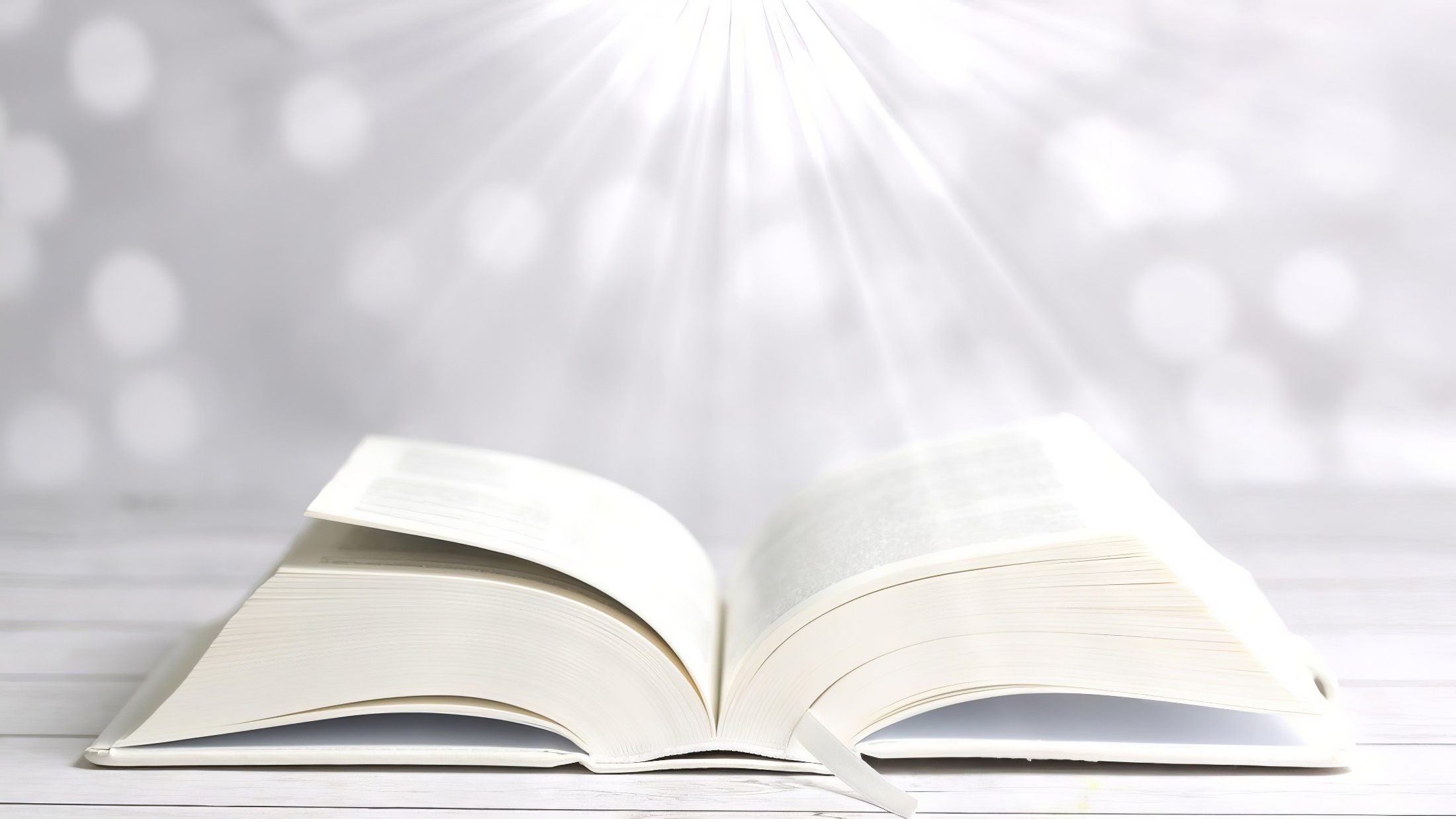 LỜI NGUYỆN TÍN HỮU
Anh chị em than mến, hôm nay Đức Trinh Nữ Maria được Chúa đưa về trời cả hồn lẫn xác. Người là niềm an ủi và là niềm hy vọng cho hết thảy các  Ki-tô hữu trong cuộc lữ hành trần thế. Chúng ta cùng cảm tạ Chúa và tha thiết nguyện xin
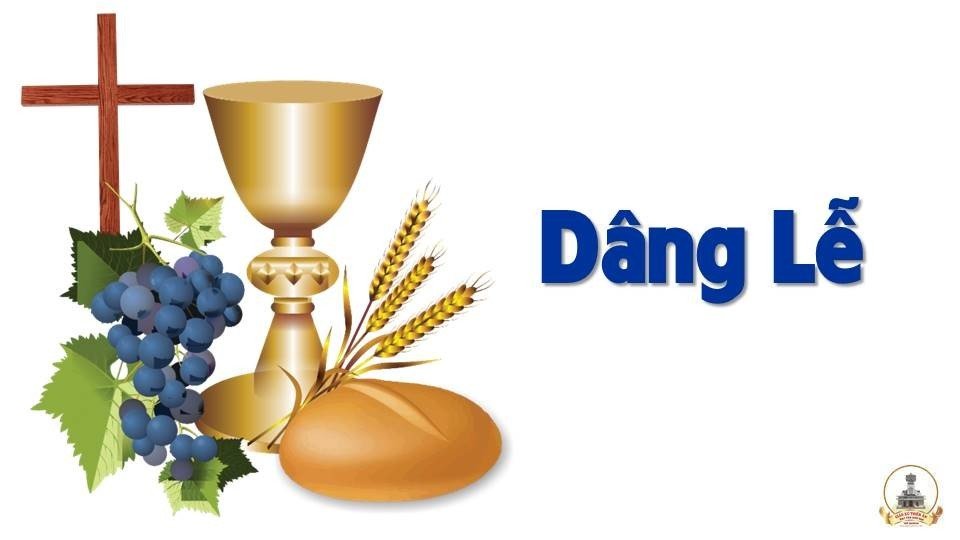 Dâng Chúa Trời
Phanxico
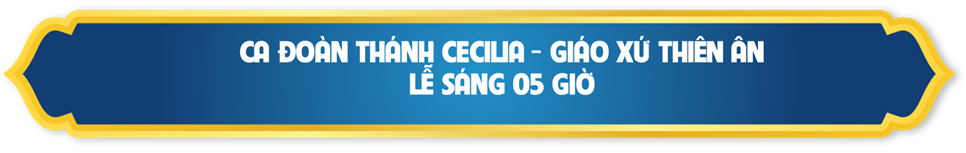 Tk1: Dâng dâng Chúa Trời lúa thơm nho chín đỏ, cây xanh hoa dẹp trái ngon, cả hương lòng đang thắm nồng
ĐK: Dâng dâng lên Chúa đây nắng úa với đây mưa hồng. Kính dâng Ngài trót cuộc đời ước mong hoài thắm tươi.
Tk2: Dâng dâng tháng ngày thế gian luôn biến đổi hoa xuân mưa hạ gió thu một năm buồn vui mấy mùa.
ĐK: Dâng dâng lên Chúa đây nắng úa với đây mưa hồng. Kính dâng Ngài trót cuộc đời ước mong hoài thắm tươi.
Tk3: Dâng dâng kiếp người ví như con suối nhỏ lênh đênh trôi về biển khơi nguyện mong sạch trong suốt đời.
ĐK: Dâng dâng lên Chúa đây nắng úa với đây mưa hồng. Kính dâng Ngài trót cuộc đời ước mong hoài thắm tươi.
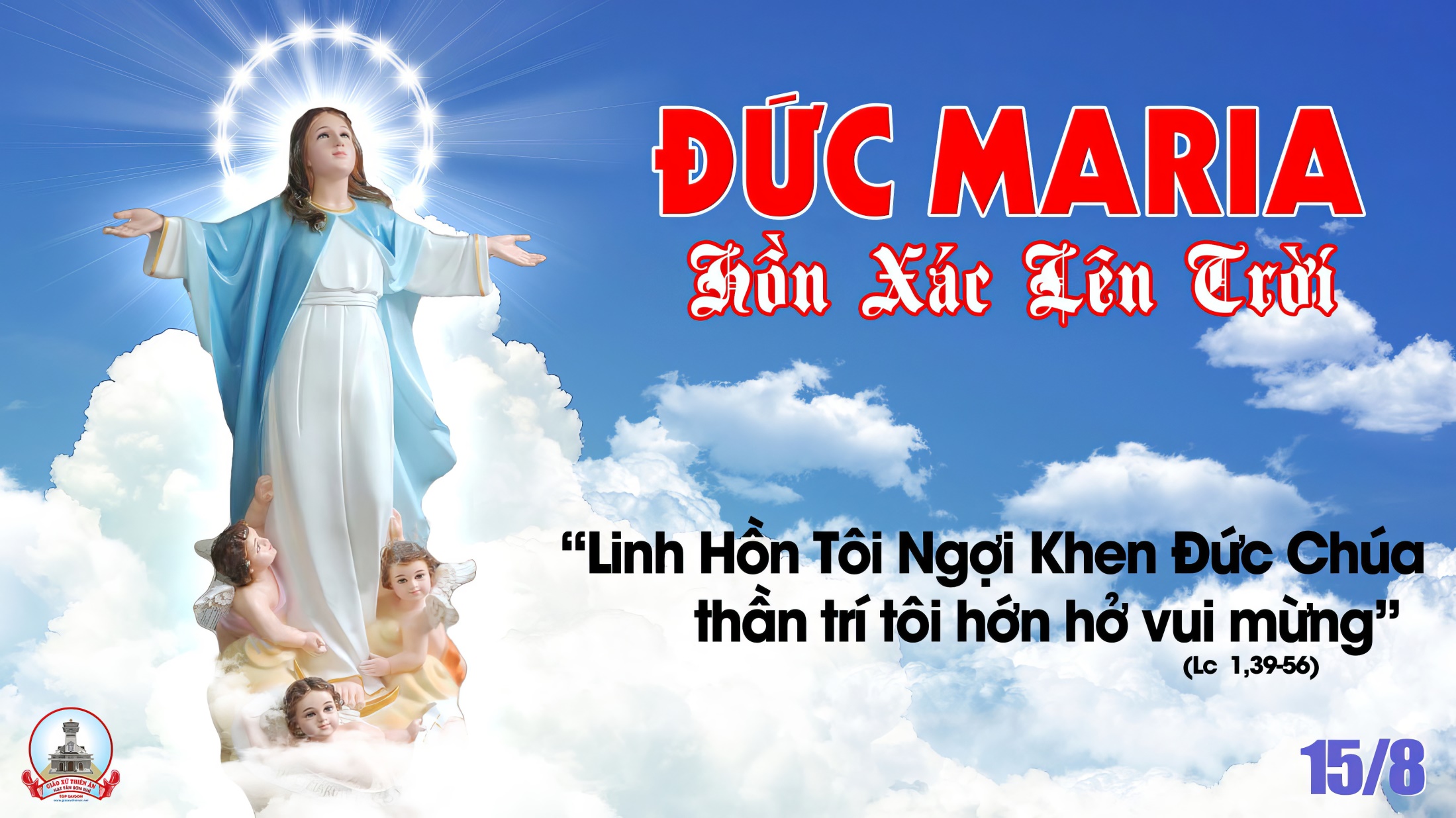 BỔN MẠNG GIÁO HỌ MÔNG TRIỆU
Ca Nguyện Hiệp Lễ
Chúa Trong Đời Con
Lm. Thái Nguyên
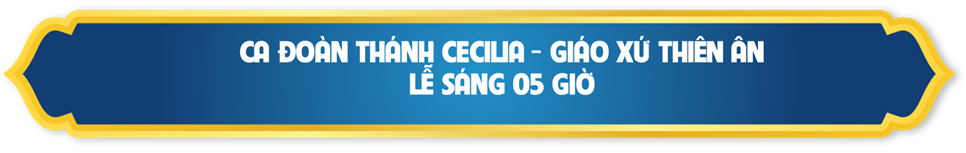 Tk1: Chúa vẫn âm thầm từng ngày trong con, với những vui buồn cuộc đời nhân gian, bước con lầm than tình Chúa vẫn dâng tràn. Tình yêu của Chúa ví như khung trời xanh, ngày đêm lặng lẽ vẫn chờ che mọi lúc bước con an bình đời thắm tươi đẹp tình.
Đk:  Chúa ở cùng con với tấm lòng son sống cho đời con chan chứa khôn vơi tình thương Chúa sáng ngời. Tình con dâng Chúa quyết tâm từ đây mến yêu nồng say dấn thân dựng xây trọn cả cuộc đời này.
Tk2: Chúa vẫn âm thầm lặng nhìn con đi ánh mắt nhân từ dịu dàng yêu thương bước đi ngàn phương cùng với con trên đường. Tình yêu của Chúa thắm tô cho đời con làm nên cuộc sống sáng ngời trong tình mến mãi luôn vững bền tình Chúa ôi ngọt mềm.
Đk:  Chúa ở cùng con với tấm lòng son sống cho đời con chan chứa khôn vơi tình thương Chúa sáng ngời. Tình con dâng Chúa quyết tâm từ đây mến yêu nồng say dấn thân dựng xây trọn cả cuộc đời này.
Tk3: Chúa vẫn âm thầm đợi chờ trong con biết hiến dâng trọn cuộc đời xin vâng biết quên mình đi để mến yêu chân tình. Để còn vang mãi khúc ca của đời con lời chúc tụng Chúa Đấng Tình Yêu vạn thuở Đấng con tôn thờ và mến yêu đợi chờ.
Đk:  Chúa ở cùng con với tấm lòng son sống cho đời con chan chứa khôn vơi tình thương Chúa sáng ngời. Tình con dâng Chúa quyết tâm từ đây mến yêu nồng say dấn thân dựng xây trọn cả cuộc đời này.
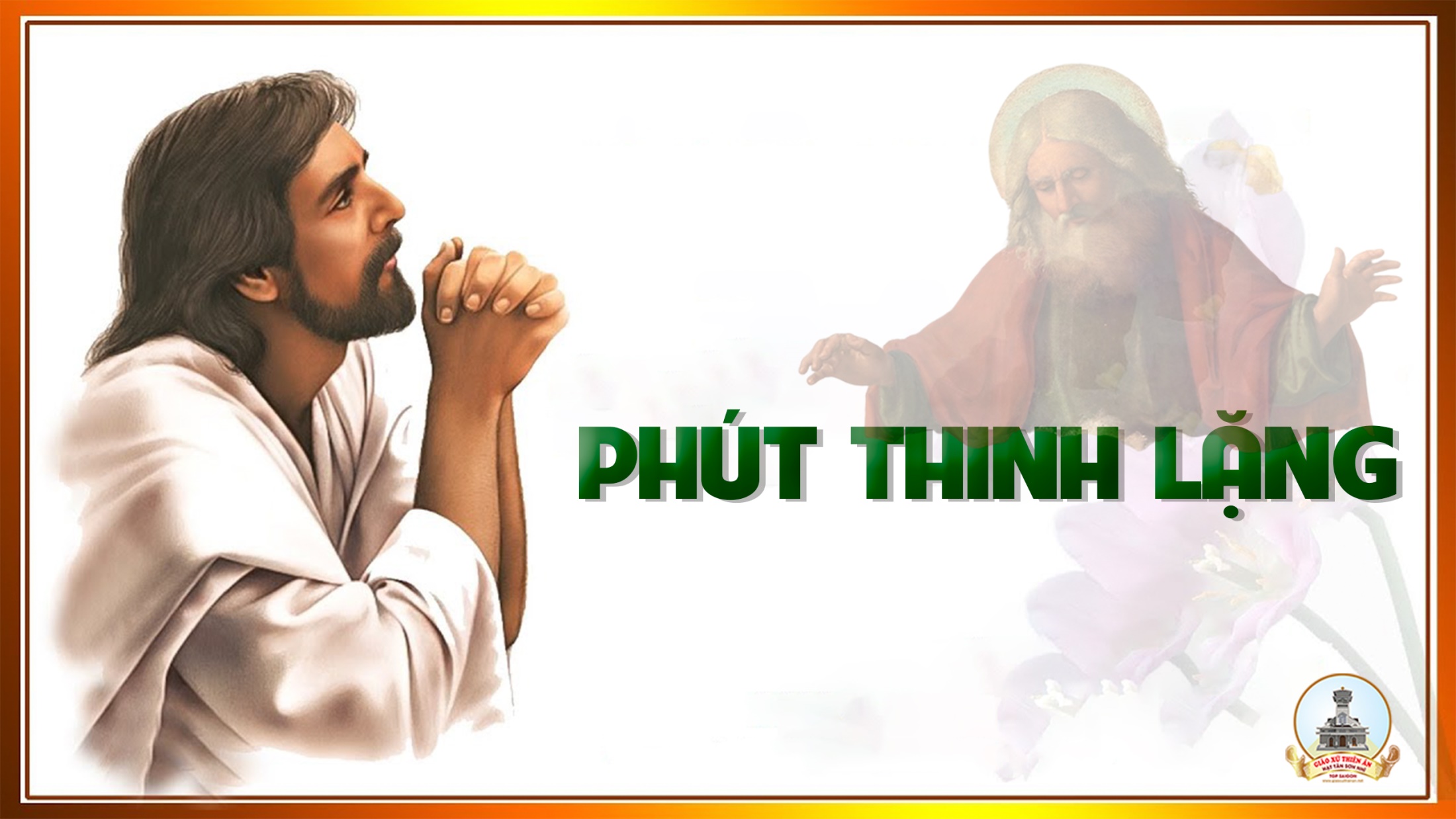 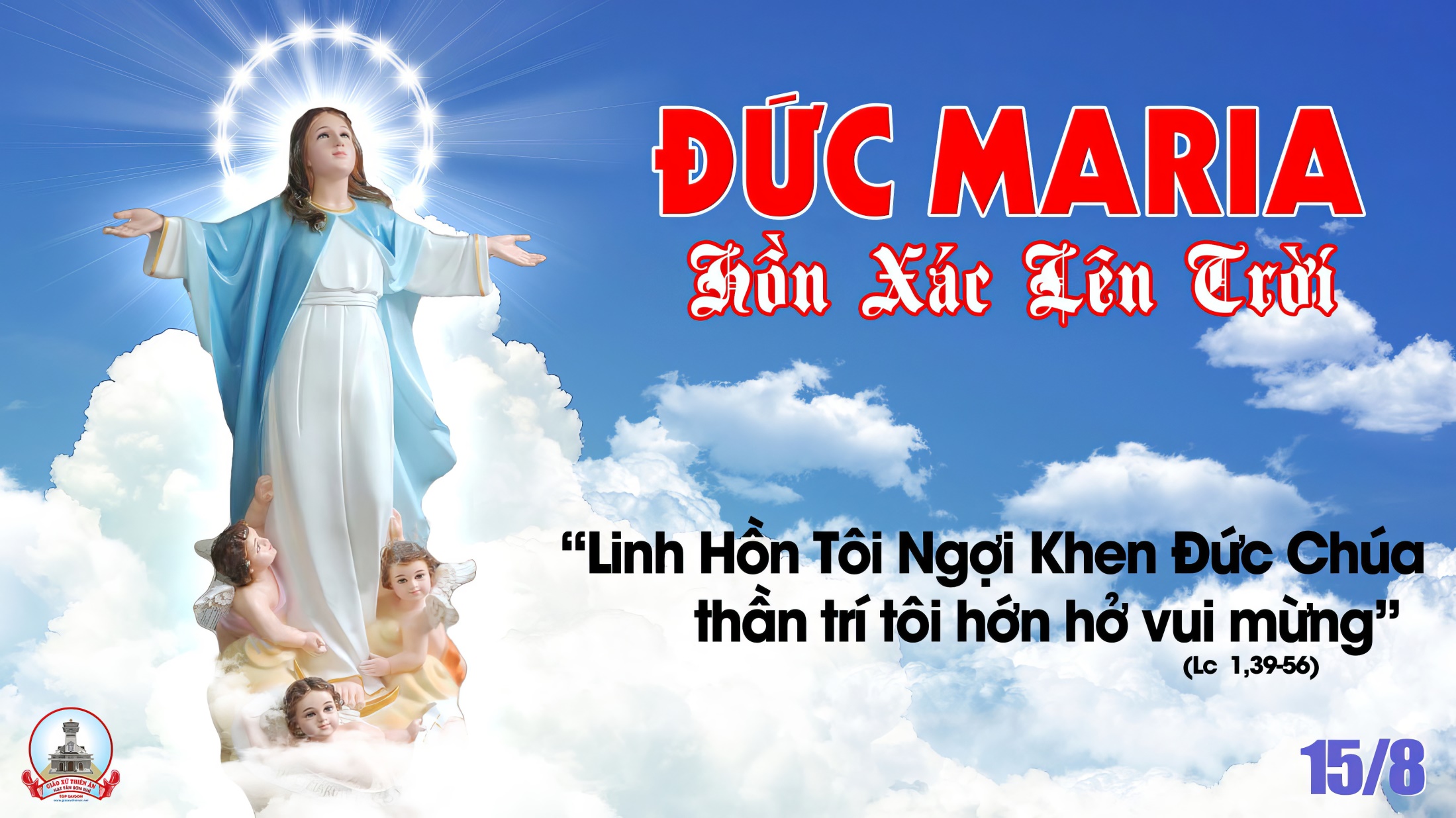 BỔN MẠNG GIÁO HỌ MÔNG TRIỆU
Ca Kết Lễ
Kìa Ai
Vinh Hạnh
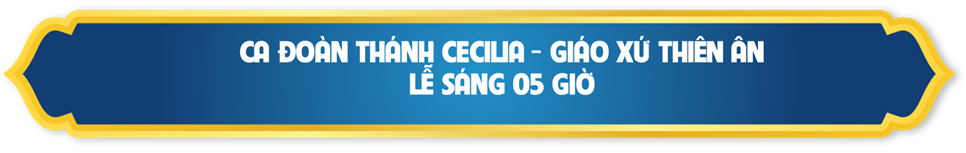 Tk1: Kìa ai dong duổi đường gió bụi gánh sầu thương mệt mỏi hai vai. Về đây nấp bóng Sao Mai. Về đây quên lãng những ngày truân chuyên.
Tk2: Kìa ai thiếu vỗ về người mẹ. Tháng ngày trôi lặng lẽ cô liêu. Về đây Mẹ sẽ thương yêu. Về đây Mẹ sẽ ban nhiều ơn thiêng.
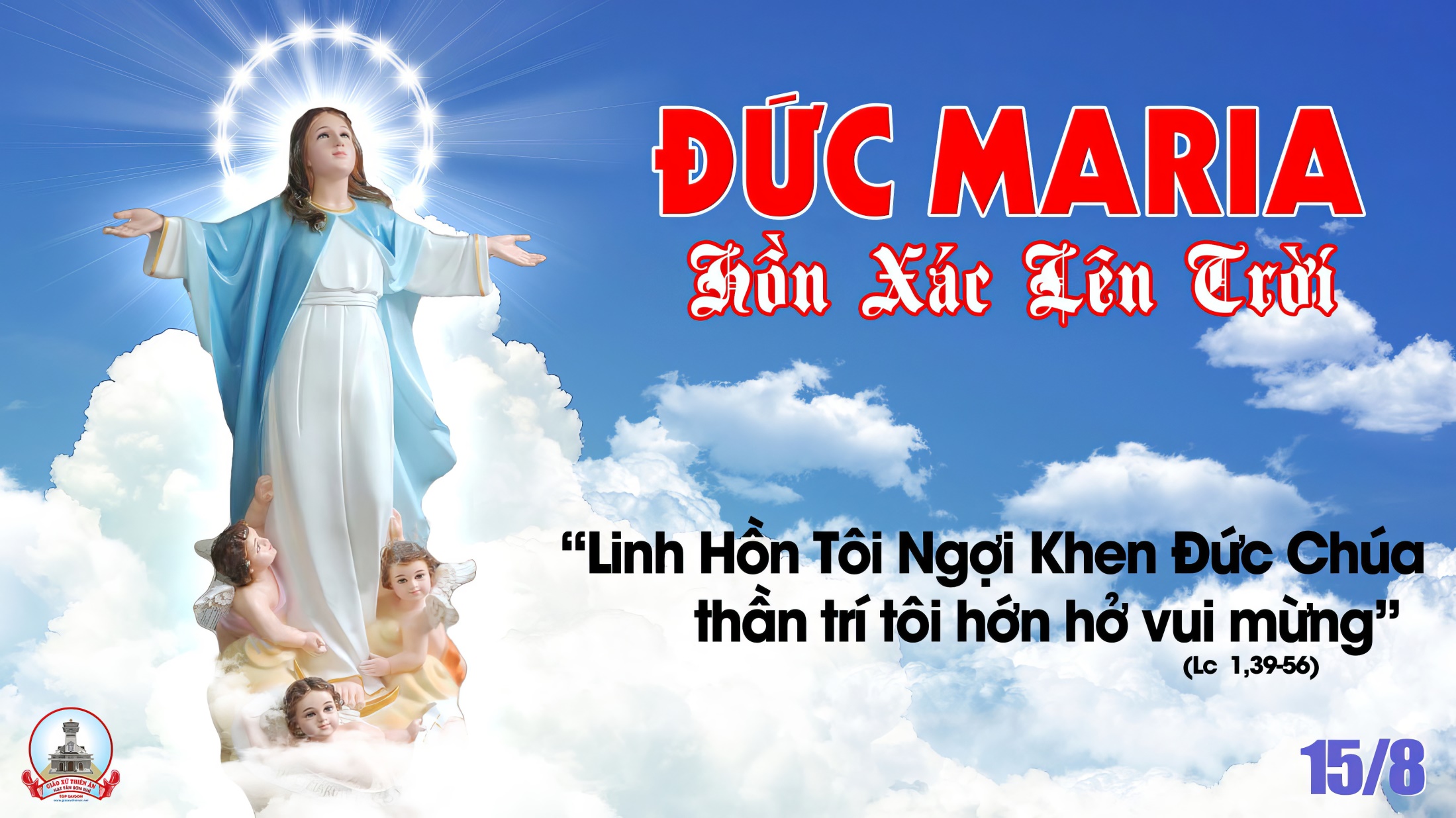 BỔN MẠNG GIÁO HỌ MÔNG TRIỆU